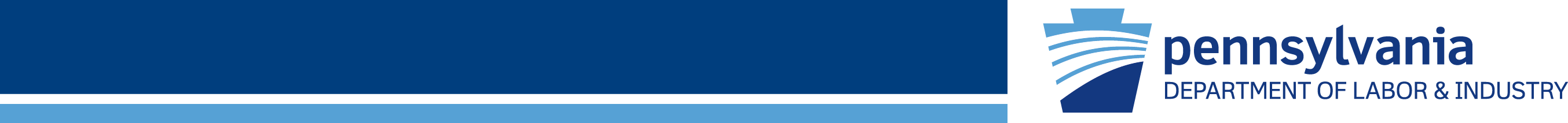 Bureau of Workforce Development Administration Oversight ServicesProcurement and SubcontractMonitoring ProceduresApril 2022
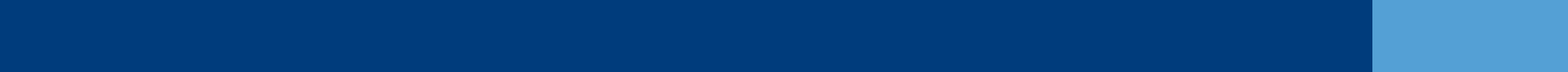 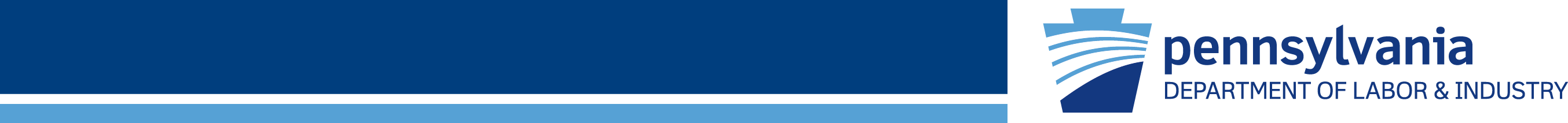 Introduction
As part of the Policy and Oversight Touchpoint Series, this presentation will cover procurement and subcontract monitoring. While providing an overview of procurement information, the focus will be on what the Oversight Services Unit is looking for when monitoring, completing tools, and reviewing Grant Recipient/Fiscal Agent local policies.
1
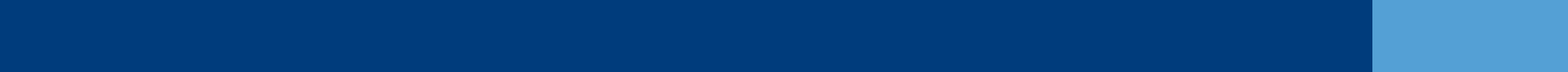 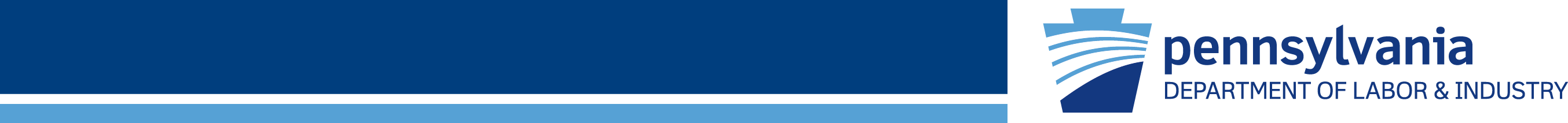 Procurement Overview
The Uniform Administrative Requirements, Cost Principles, and Audit Requirements for Federal Awards (Uniform Guidance) is located in Title 2 of the Code of Federal Regulations. All procurement methods must comply with the Procurement Standards (2 CFR 200.318). In short, all purchases must: 

• Comply with the non-federal entity’s documented procedures in place; 
• Deemed necessary; 
• Be open competition (to the extent required by each method); 
• Comply with conflict of interest policy; and 
• Have proper documentation.
2
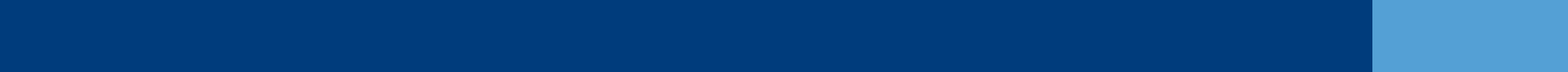 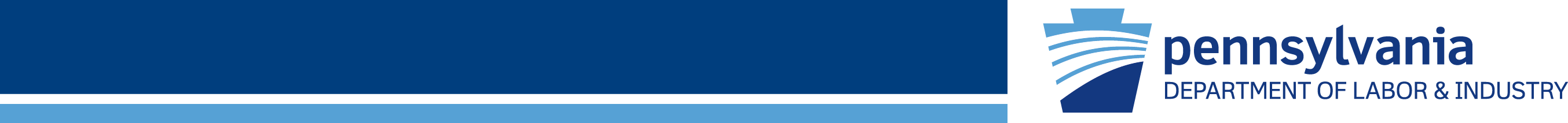 Procurement Overview
Non-federal entities must use one of the following methods of procurement which are detailed at (2 CFR 200.320): 

• Micro-purchase (less than to $3,000); 
• Small purchase (less than $150,000); 
• Sealed bids purchases (more than $150,000); 
• Competitive proposal purchases (more than $150,000); and 
• Noncompetitive purchases (special circumstances which are applicable for all purchase levels).
3
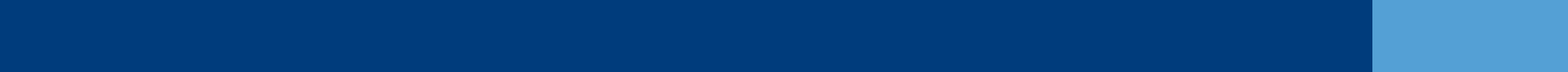 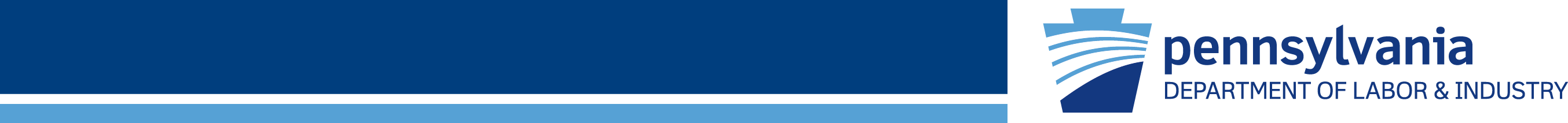 Procurement Monitoring
The LWDA procurement policy must address the following items:•Selection of WIOA services/contracts•Small purchase (less than $150,000)•Sealed bids purchases (more than $150,000)•Competitive proposal purchases (more than $150,000)•Noncompetitive purchases (special circumstances applicable for all purchase levels)•Procurement thresholds which are numerical ranges that identify whether quotes, cost analysis, or formal bidding is sufficient •Code of Conduct/Conflict of Interest/Dispute Resolution•Pre-award review procedures•Grievance/protest process•Record Retention
4
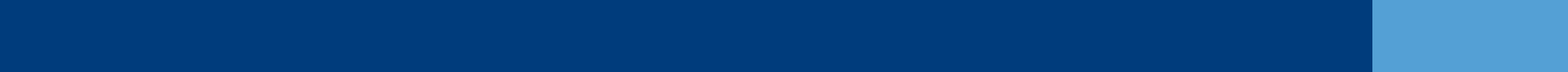 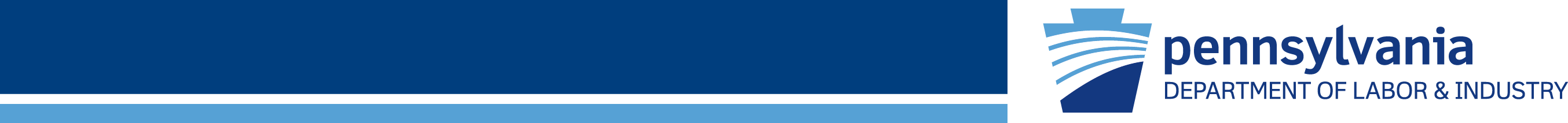 Procurement Monitoring
Pre-award Review Procedures

What elements are we looking for to determine if the process was compliant?
•	Contractor integrity
•	Accounting practices and principles
•	Financial and technical resources
•	Organizational and programmatic practice
•	Record of past performance
•	Compliance with public policy
•	Adherence to monitoring procedures; and
•	Document and certificate review submitted as part of the Request For Proposal
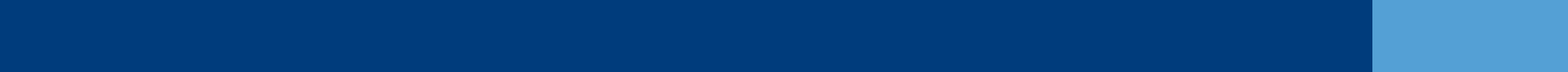 5
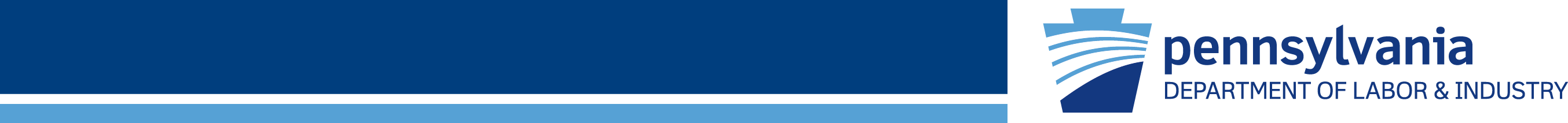 Procurement Monitoring
The LWDB must assure that procurements are conducted in a manner that provides full and open competition by avoiding:•Unreasonable requirements on firms or organizations to qualify them to do business avoid requiring unnecessary experience and bonding•Noncompetitive pricing practices between firms, organizations, and affiliated companies•Non-competitive awards to consultants that are on retainer contract•Organizational conflict of interest•Specification of only a “brand name” product instead of allowing an “equal” product to be offered and describing the performance or other relevant requirements of the procurement•Overly restrictive specifications•Any arbitrary action in the procurement process•Use of state, local, or tribal geographical preferences in the evaluation of bids or proposals
6
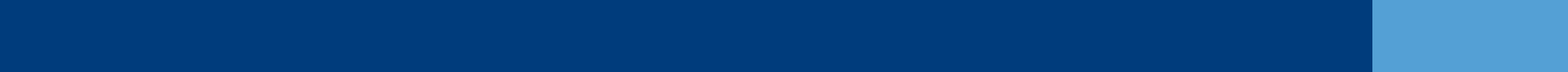 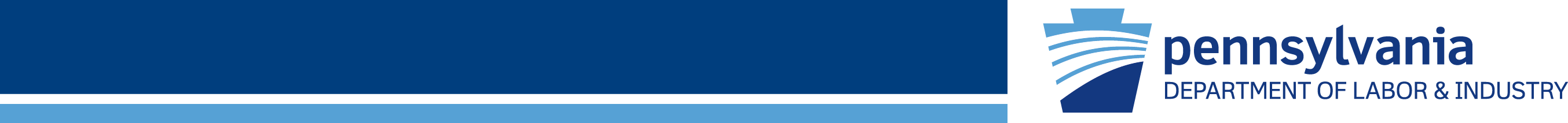 Procurement Monitoring
•Does the LWDB own property that is rented or leased to another entity? •Have WIOA funds been used to acquire or make permanent improvements to real property since PY 2020 monitoring? •Has any real property acquired either with WIOA funds been sold or otherwise disposed of since PY 2020 monitoring? •What type of LWDB supplies are stored, such as copy paper, general office supplies?•Do the LWDB supplies appear excessive?
7
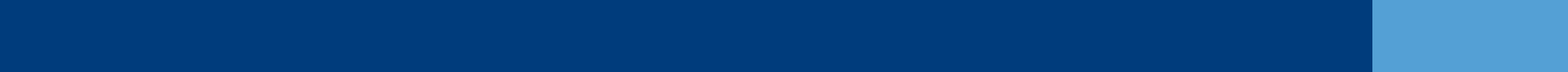 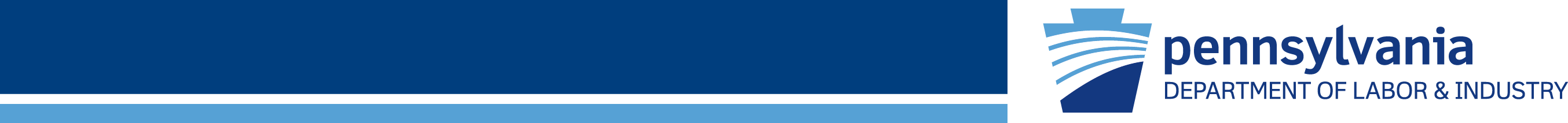 Stevens Amendment
Does the LWDB include the percentage of the total costs of the program or project which will be financed with Federal money; the dollar amount of Federal funds for the project or program; and the percentage and dollar amount of the total cost of the project or program that will be financed by non-governmental sources in its requests for proposals or solicitation for bids as required by the Stevens Amendment?
8
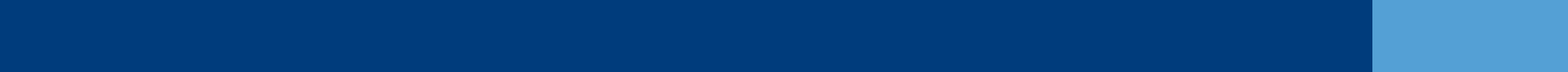 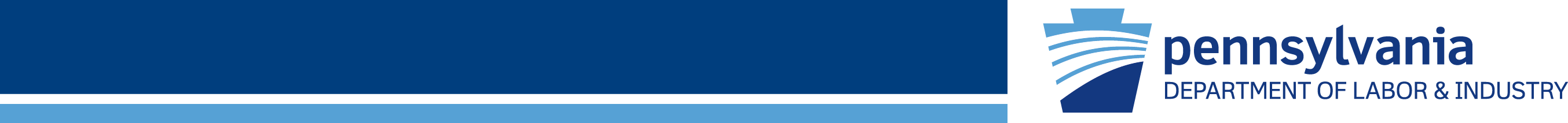 Subcontract Monitoring
Contracts must include the following:•Service Provider Name•BWDA Contract Number - CWDS•Funding Stream •Service Provider LWDB Contract Number•CFDA Number and Title (Catalog of Federal Domestic Assistance (CFDA) number (https://sam.gov/content/assistance-listings)  •A defined project period•A specific dollar amount of the award•A scope of work describing the good(s) and/or service(s) being procured•Appropriate signatures on the contract
9
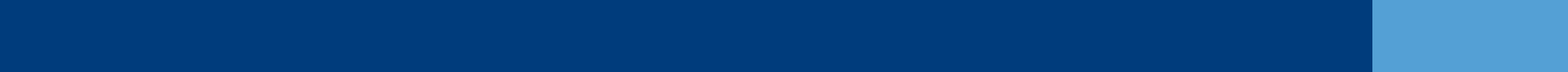 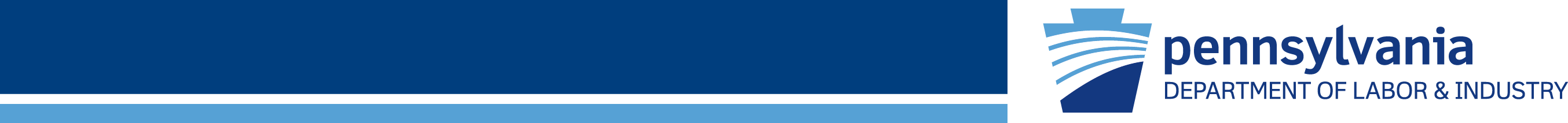 Subcontract Monitoring
Additional contract requirements: 

Required budget 
 Statement of financial interests, capability-certified financial statements, or single audit report and compliance with the Uniform Guidance and FMG as appropriate
Required performance measures (a description of the products and/or results that are expected to be achieved)
Reporting requirements
10
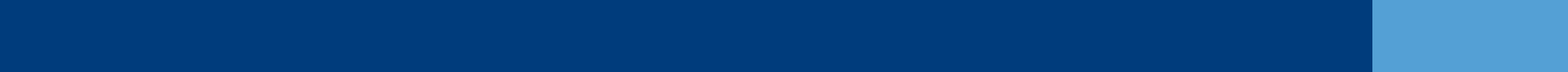 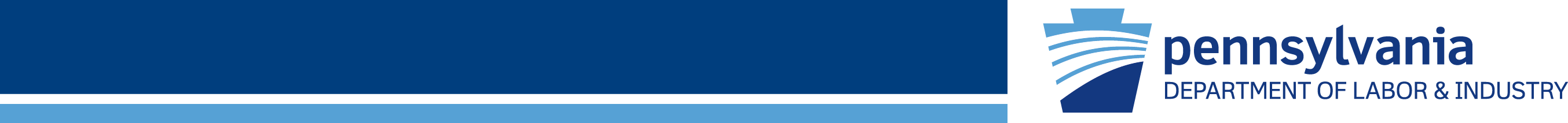 Subcontract Monitoring
Additional contract requirements: 

Worksite provider responsibilities (contract work hrs./safety standards) including, as applicable: construction, labor, mechanical, etc.
Safety rules and procedures (contract work hrs./safety standards) including, as applicable: construction, labor, mechanical, etc.
An adequately described system to provide financial and participant data to the Grant Recipient/Fiscal Agent
Assurances that no funds will be used to assist, promote, or deter union organizing
Right-to-Know Law (RTKL)
11
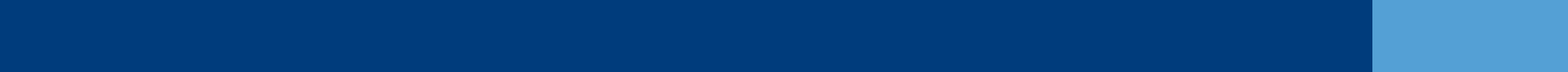 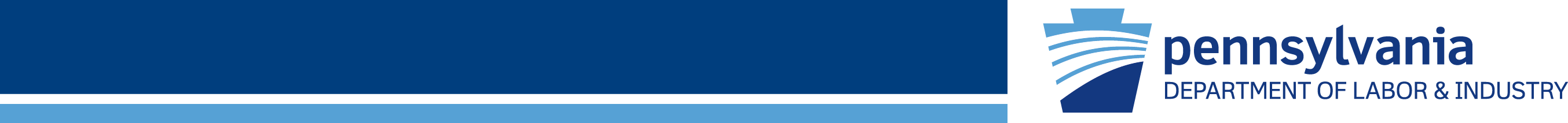 Subcontract Monitoring
Additional contract requirements: 
Applicability and compliance with required statute and/or regulations:
Compliance with all applicable standards, orders, or requirements issued under the Clean Air Act, Federal Water Pollution Control Act, and Environmental Protection Agency regulations for contracts/grants exceeding $150,000
Patent rights
Copyrights and rights to data
Byrd Anti-Lobbying Amendment
Debarment and suspension requirements
Rights to Inventions Made Under a Contract or Agreement
Public Communication  - Stevens Amendment
12
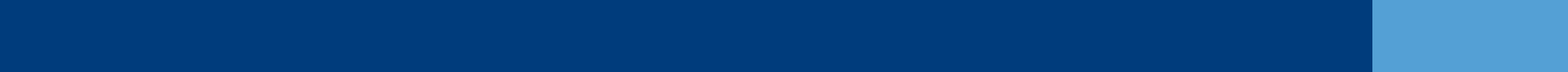 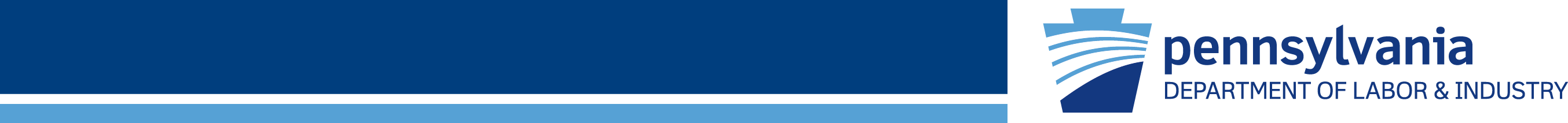 Subcontract Monitoring
Additional contract requirements: •Prime construction contract in excess of $2000; federally financed or assisted construction contract•Copeland Anti-Kickback Act•Davis Bacon Act (including minimum wage requirements)•Equal Employment Opportunity•Drug-Free Workplace clause•Administrative, contractual, or legal remedies for violations, default, and/or breach of contract
13
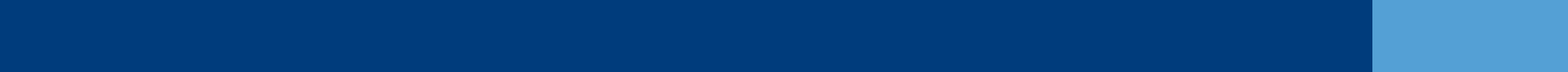 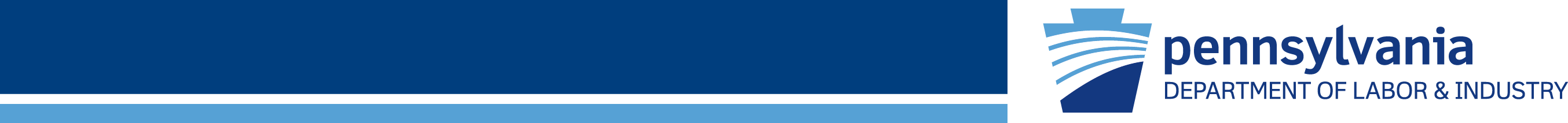 Subcontract Monitoring
Additional contract requirements: •Termination for cause and for convenience; also, funding adjustment due to funds availability and when funds can be rescinded•Modifications•Ownership and access to records and retention requirements•Audit requirements•Access by federal and state personnel, the grantee, or any of their duly authorized representatives to any books, documents, papers, and records of the contractors that are directly pertinent to that specific contract for the purpose of making audit, examination, excerpts, and transcriptions
14
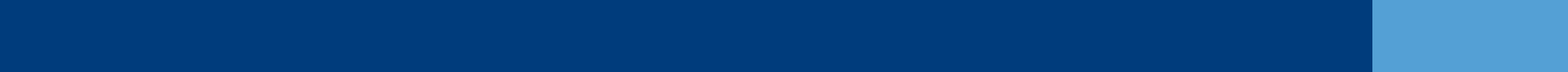 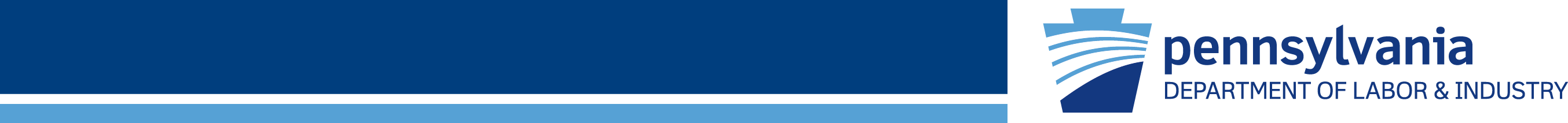 References
§ 200.318 General procurement standards – https://www.ecfr.gov/current/title-2/subtitle-A/chapter-II/part-200/subpart-D/subject-group-ECFR45ddd4419ad436d/section-200.318Financial Management Guide, Chapter 9, page 122- https://www.dli.pa.gov/Businesses/Workforce-Development/Documents/Current-Directives/Financial-Management-Guide-2021.pdf
15
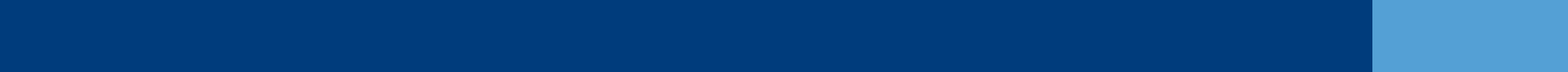 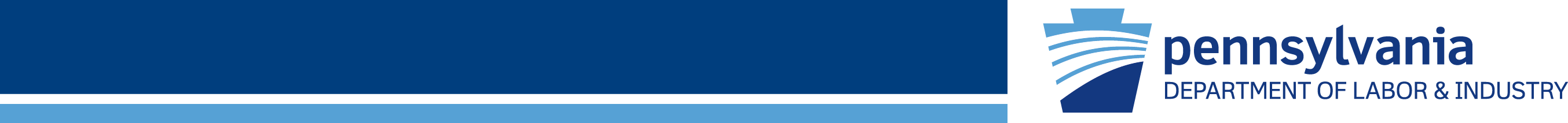 Questions?
16
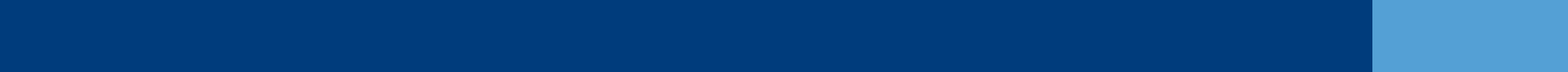